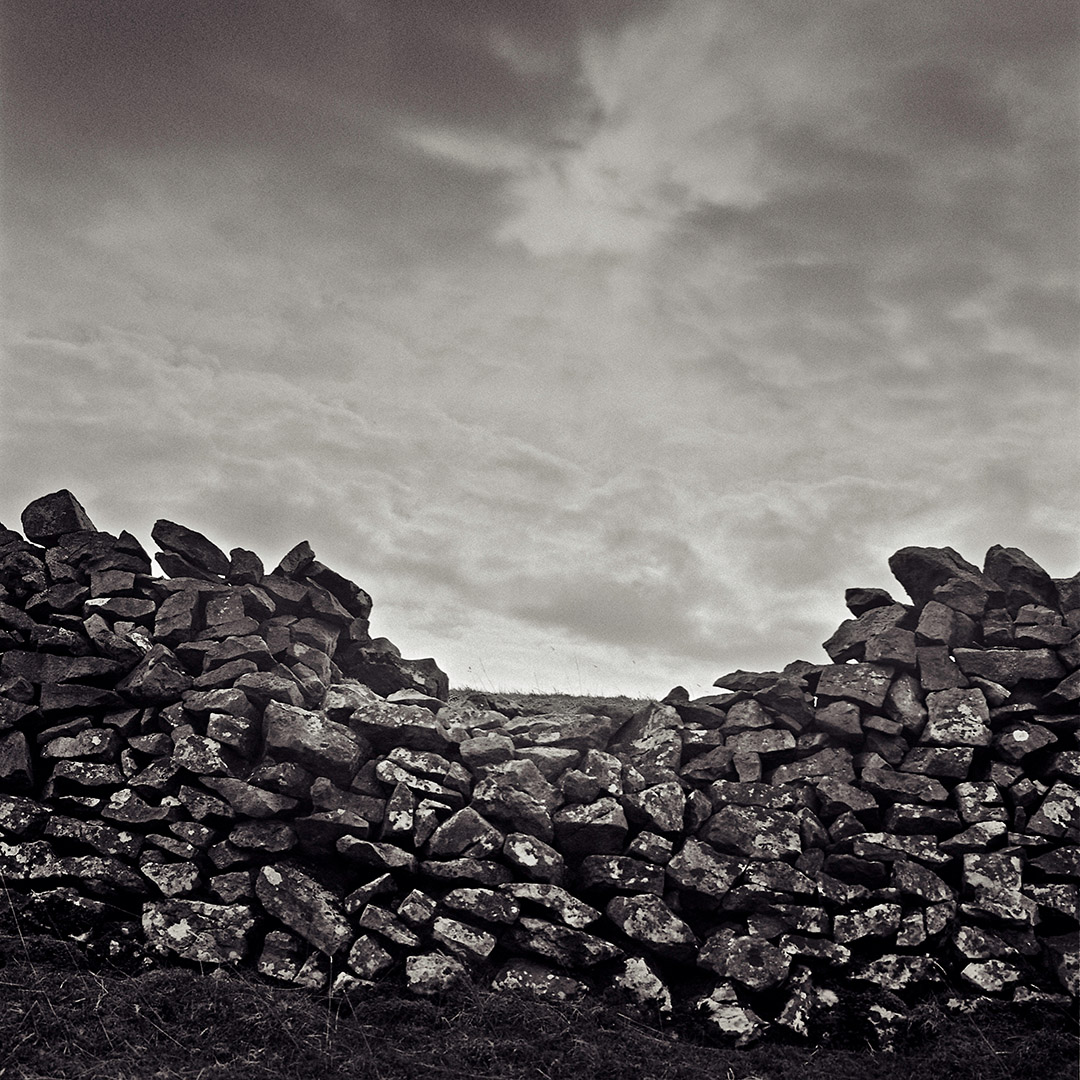 Nehemiah Cared
Nehemiah chapter one
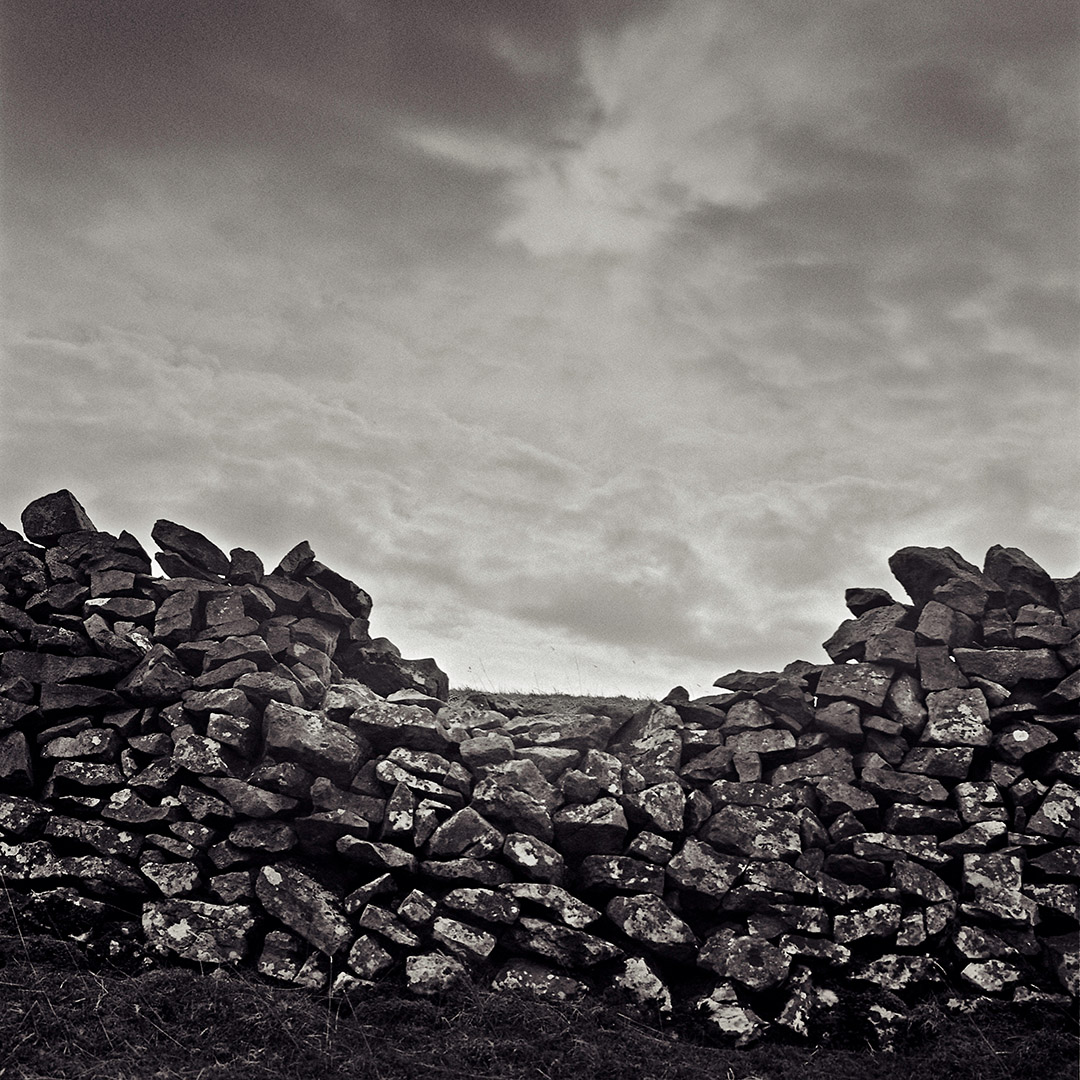 Nehemiah Cared…
Enough To Ask   vs. 1-3
Enough To Mourn   v. 4
Enough To Pray   vs. 5-11
Nehemiah’s Prayer
Praised God (v. 5)
Confessed Sin (vs. 6-7)
Reminder of God’s Promise (vs. 8-10)
Request for success         (v. 11)
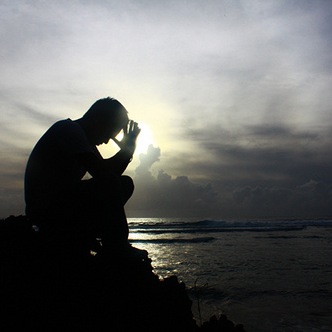 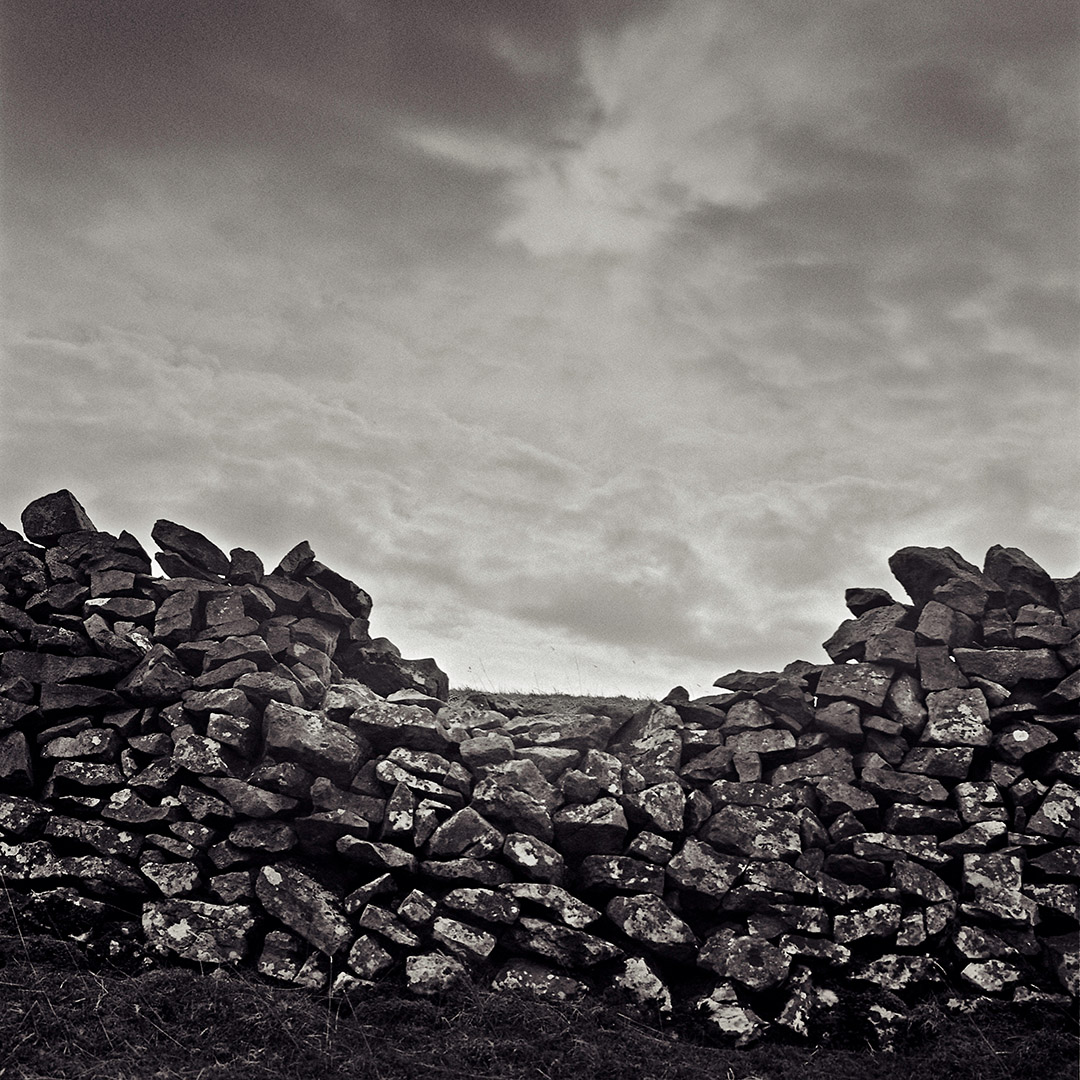 Nehemiah Cared…
Enough To Ask   vs. 1-3
Enough To Mourn   v. 4
Enough To Pray   vs. 5-11
Enough To Volunteer   v. 11